Border Gateway Protocol SecurityCSE 4905
Slides heavily adapted from Sharon Goldberg, Boston University
Last Class
Covered the basics of BGP, economic incentives, how IP addresses are allocated on the Internet
Showed that RPKI can prevent direct hijacking of IP prefixes
Cannot prevent an AS announcing they have a path that doesn’t exist
Prevented Attack
INTERNET2-TRANSITRAIL-CPS 11164
Evil AS!!
66666
LEVEL 3
3356
66666, 1, 151.101.193.0/24
…
CT Ed Net 22742
Fastly
54113
Uconn13796
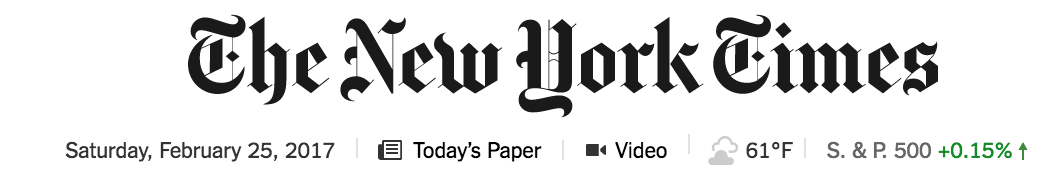 Feasible Attack
INTERNET2-TRANSITRAIL-CPS 11164
Evil AS!!
66666
LEVEL 3
3356
66666, 54113, 2151.101.193/24
…
CT Ed Net 22742
Fastly
54113
Uconn13796
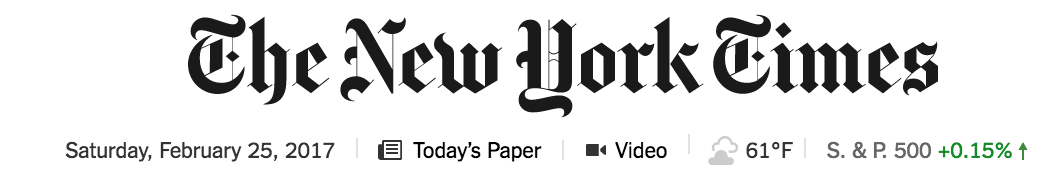 Prefix Filtering
Many ASes are called “stubs” they have no customers
Prefix Filtering: only ROAs should be accepted from stubs, means only non stubs can execute this attack
INTERNET2-TRANSITRAIL-CPS 11164
Evil AS!!
66666
LEVEL 3
3356
66666, 54113, 2151.101.193/24
…
CT Ed Net 22742
Fastly
54113
Uconn13796
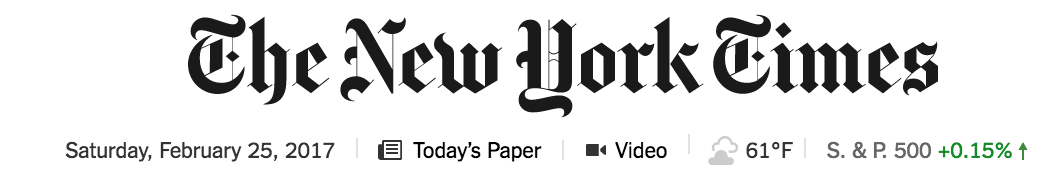 Feasible Attack
RPKI and ROAs do little to stop an AS from announcing it can:
Route to a location it has no path to
Lying about the quality of its path to attract traffic
The issue is that we created a mechanism to establish IP ownership not path validity
Need a mechanism to validate a path
Lets take a first attempt
Exercise: What should we do?
Potential Defense
Route announcements have grown from linear to quadratic in size
Have multiple cryptographic signatures to send and verify
Sign3356(3356, 54113, 151.101.193/24)Sign54113(54113, 151.101.193/24)
INTERNET2-TRANSITRAIL-CPS 11164
Evil AS!!
66666
LEVEL 3
3356
66666, 54113, 2151.101.193/24
…
CT Ed Net 22742
Sign54113(54113, 151.101.193/24)
Fastly
54113
Sign22742(22742, 11164, 33356, 54113,…)
Sign11164(11164, 3356,54113,…)
Sign3356(3356, 54113, 151.101.193/24)Sign54113(54113, 151.101.193/24)
Uconn13796
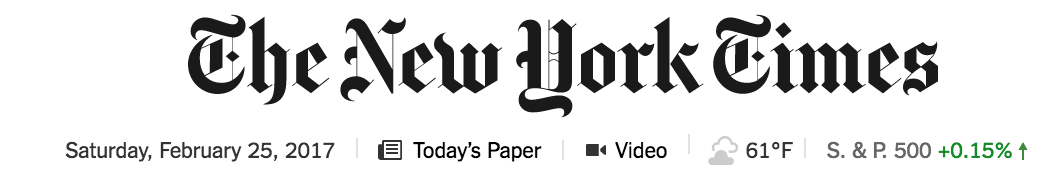 What did we accomplish?
Potential Defense
Sign3356(3356, 54113, 151.101.193/24)Sign54113(54113, 151.101.193/24)
INTERNET2-TRANSITRAIL-CPS 11164
Evil AS!!
66666
LEVEL 3
3356
66666, 54113, 2151.101.193/24
Sign66666(66666, 54113,              151.101.193/24)Sign54113(54113,              151.101.193/24)
…
CT Ed Net 22742
Sign54113(54113, 151.101.193/24)
Fastly
54113
Haven’t actually accomplished anything!!!
Uconn13796
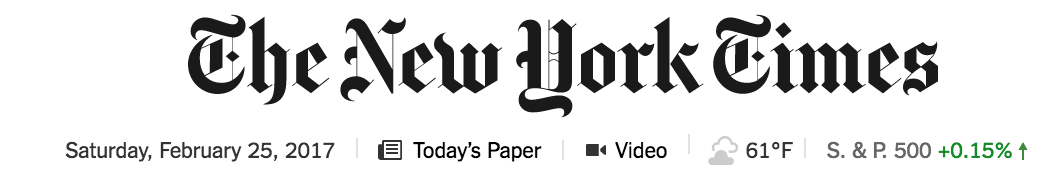 Exercise
We are signing the entire path
Didn’t prevent the attack we cared about
What should we do?
BGPSec
Sign3356(3356->11164, 54113, 151.101.193/24)Sign54113(54113->3356, 151.101.193/24)
INTERNET2-TRANSITRAIL-CPS 11164
Evil AS!!
66666
LEVEL 3
3356
66666, 54113, 2151.101.193/24
…
CT Ed Net 22742
Sign54113(54113->3356, 151.101.193/24)
Fastly
54113
ASes no longer announce a route, they specialize to each neighbor, sign a message saying they are connected
Uconn13796
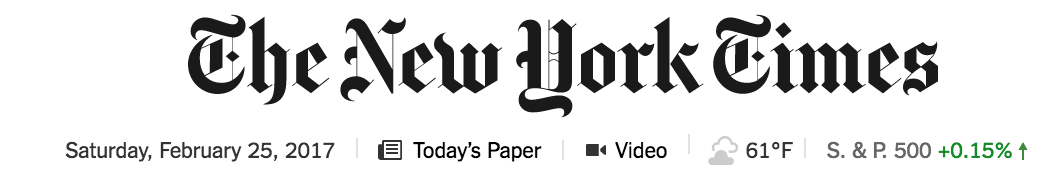 Cost of BGPSec
Have to implement RPKI and ROAs
Additionally route announcements become quadratic size
AS can no longer send messages arbitrarily to neighbors, specialize for each neighbor
Verifying a route requires verifying each individual signature and that the content is valid 
All of this means that BGPSec is more costly to run and will probably be run less frequently
Partial Deployment
Unlike other systems we’ve talked about BGPSec has not been completely deployed
Most systems are first implementing RPKI and then BGPSec
Additionally researching “aggregate signatures” which allow compression of the signing operating to a single RSA signatures
Expected timeline
Sign3356(3356->11164, 54113, 151.101.193/24)Sign54113(54113->3356, 151.101.193/24)
54113, 151.101.193/24
Sign54113(54113, 151.101.193/24)
BGP
RPKI
BGPSec
RPKI on its own is relatively easy to deploy, more and more sites can have RPKI certs and corresponding ROAs
ROAs can be stored in a centralized database
Routers can decide to check them or not
No real network component to the revised protocol
Consider partial deployment of BGPSec
Many routers won’t have BGPSec, so routes won’t be signed
BGPSec
New attack: announced unsigned route because I haven’t upgraded to BGPSec
INTERNET2-TRANSITRAIL-CPS 11164
Evil AS!!
66666
LEVEL 3
3356
66666, 54113, 2151.101.193/24
…
CT Ed Net 22742
Sign54113(54113->3356, 151.101.193/24)
Fastly
54113
What should CT Ed do?
Follow a short but unsigned route or follow a long but signed route
Uconn13796
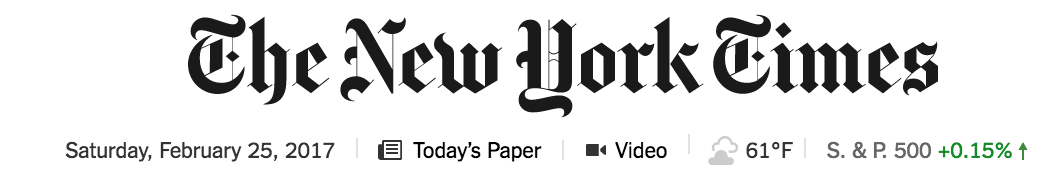 Recall BGP Rules
Prefer Customer paths over peer paths over provider paths

Prefer short routes

Tiebreak based on specificity
Survey of 100 network operators:
10% said its first
20% said second
41% said third
29% said fourth
Where should security go?
Recall BGP Rules
Secure Route over Insecure

Prefer Customer paths over peer paths over provider paths

Prefer short routes

Tiebreak based on specificity
As long as announcements are not being dropped this prevents if there is a secure route to the destination
Recall BGP Rules
Prefer Customer paths over peer paths over provider paths

Secure Route over Insecure

Prefer short routes

Tiebreak based on specificity
A customer can announce a prefix route now and still perform an attack
BGPSec
New attack: announced unsigned route because I haven’t upgraded to BGPSec
Attack is valid if security is 2nd or less
INTERNET2-TRANSITRAIL-CPS 11164
Evil AS!!
66666
LEVEL 3
3356
66666, 54113, 2151.101.193/24
…
CT Ed Net 22742
Sign54113(54113->3356, 151.101.193/24)
Fastly
54113
Uconn13796
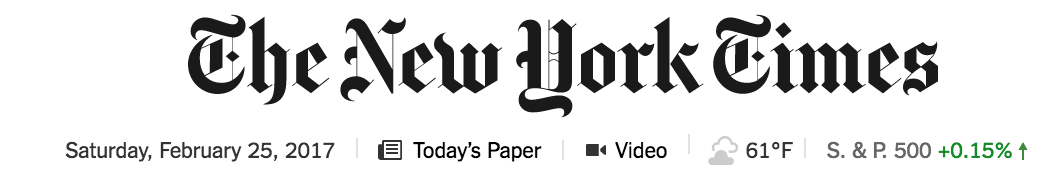 Attacks when security is not first
Some ASes are vulnerable to attack
Vulnerability now depends entirely on network map
Providers can stop many attacks by knowing what IPPrefixes their customers have 
However, if security is third, peers can still steal traffic
Who is vulnerable?
Consider an attacker that has at least two connections (harder for a provider to filter)
Consider average AS that is being attacked
Unless security is first, BGPSec does not provide much of an advantage over RPKI until full deployment
Results from “Is the Juice Worth the Squeeze BGPSec in Partial Deployment”https://arxiv.org/abs/1307.2690
Deployment Incentives
Have “First Mover Disadvantage,” first ASes to deploy BGPSec will incur significant cost without any real benefit to security 
Even if influential ASes adopt protocol incentive does not become strong until unsigned routes are not accepted
This won’t happen until the majority of the graph can sign
Additionally, the cryptographic and size overhead of BGP is a significant obstacle
How RPKI changes the landscape
RIRs (and their subdelegates) can stop traffic by revoking ROAs and RPKI certificates
This was not possible before, IP allocations were one time
States seem to want the ability to takedown IP prefixes…
Dutch court ordered RIPE to lockdown prefixes registration (Nov’11)
US court issued a writ of attachment on Iran’s IP prefixes (June’14) 
IP allocation does not reflect jurisdiction.
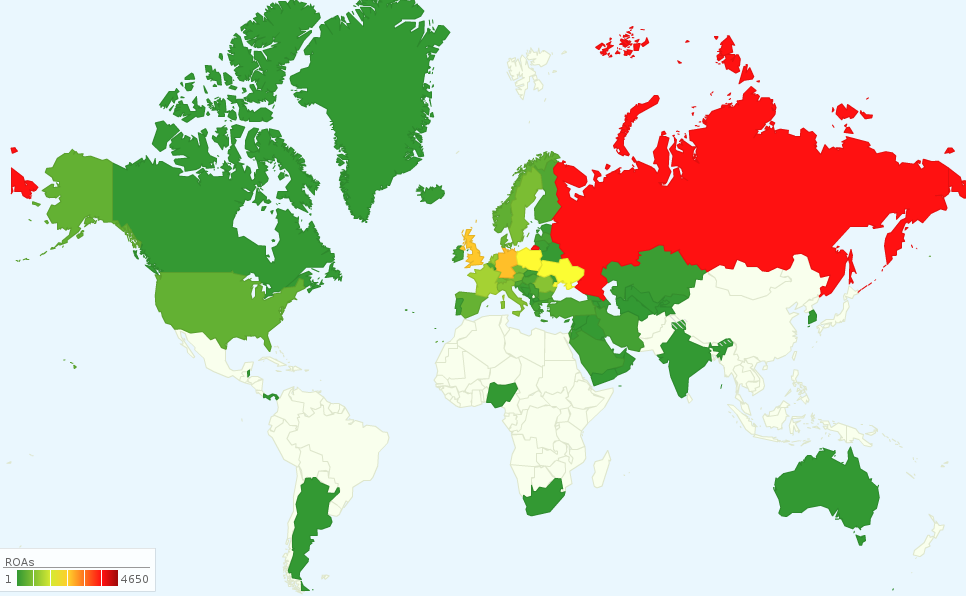 # of RIPE ROAs by country (from our model RPKI)
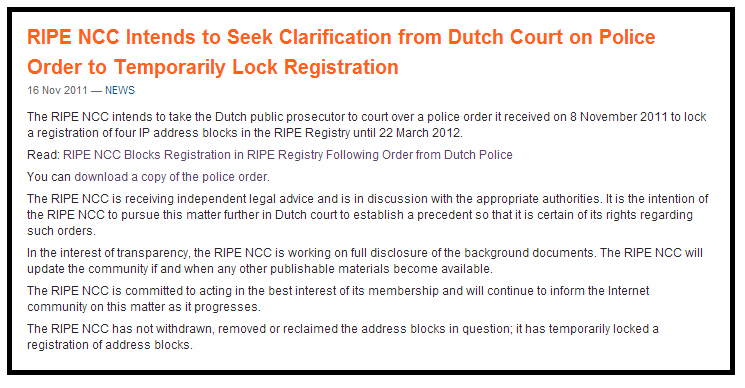 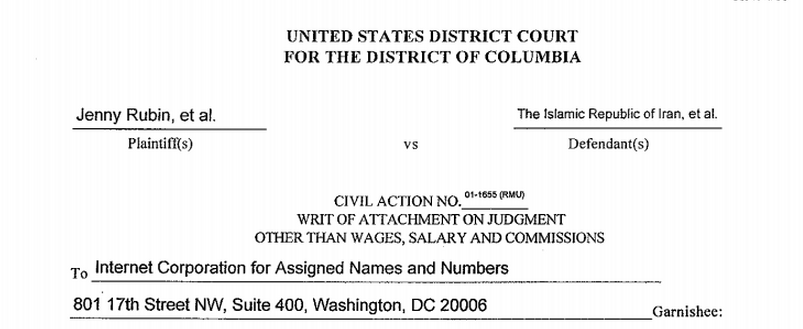 Dealing with this new power
Proposals to require consent of effected parties before a certificate can be revoked
Inherent tradeoff between ability to revoke misbehaving AS and possibility of RPKI abuse
RPKI Deployment
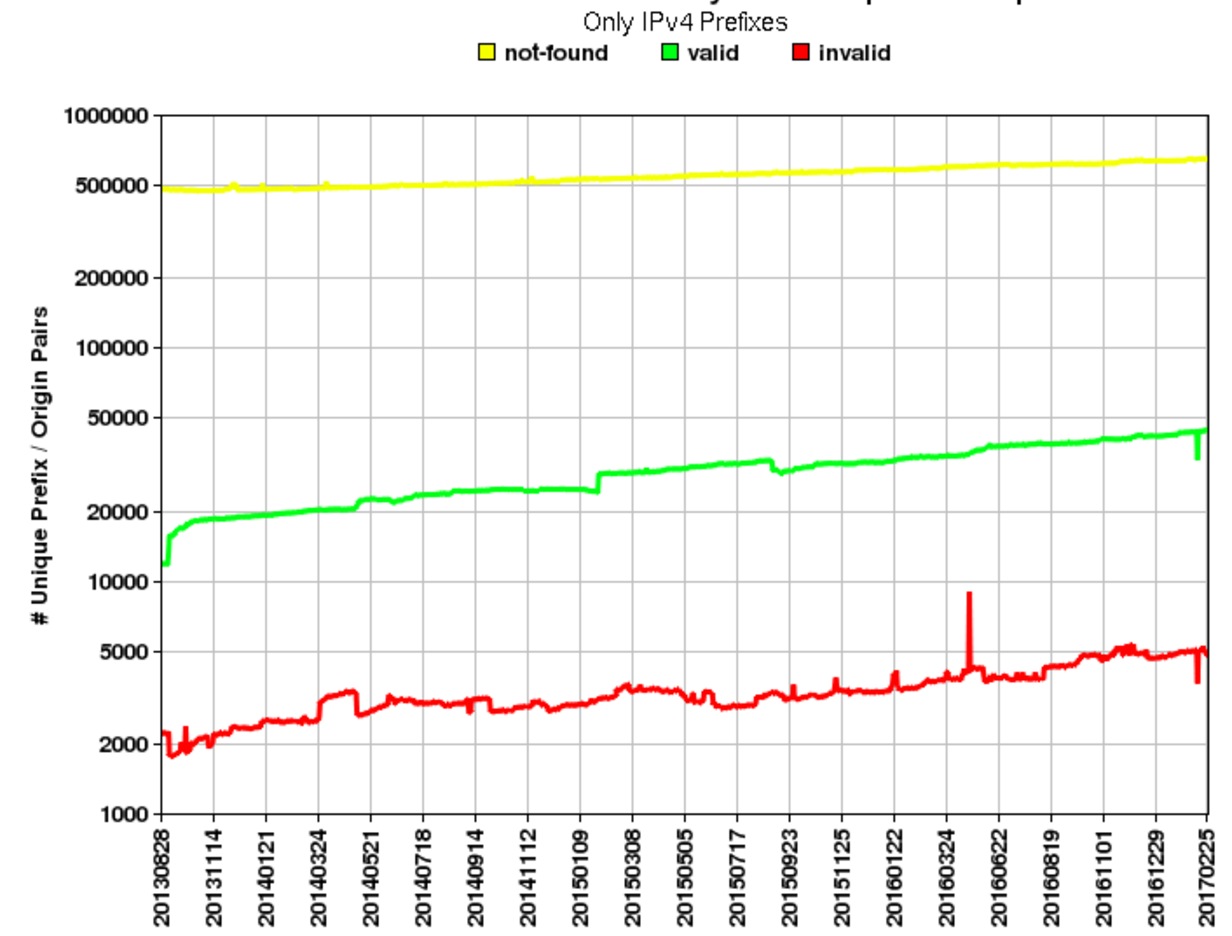 RPKI Deployment
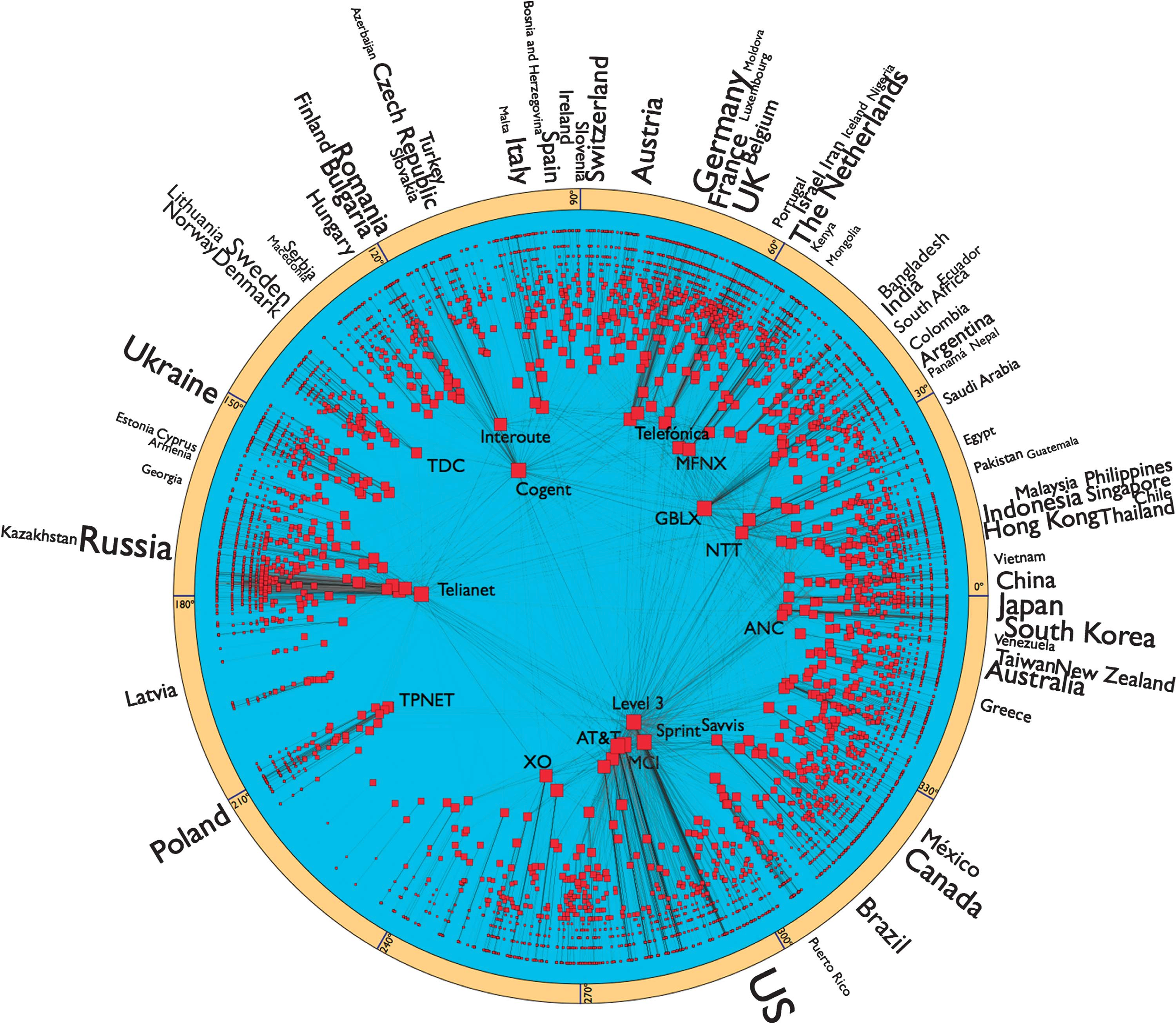